2017 (7th) Annual NWACP Summit
Thank you for participating in the 7th Annual Northwest Area Contingency Plan (NWACP) Summit on December 7, 2017. 

The summit has three goals:
To Identify and prioritize updates for the 2019 Northwest Area Contingency Plan (NWACP) or issues that need to be address by the NWAC,
To identify groups willing to volunteer to coordinate task forces that will work on the high priority plan updates or issues,
To identify policies or plans that need to be exercised.


Intended outcomes from summit:
Prioritized list of issues or plan updates for NW Area Committee Chairs and Vice Chairs to decide which will be worked on in 2018
Clearly defined work products that each task force would produce between February and August of 2018
Groups and agencies will know what their staff’s time will be spent on before volunteering for task forces


Please complete the following:
Replace the red text on the next two slide, you will have 3 minutes to present
Save and email this power point to clark.josie@epa.gov by November 10, 2017
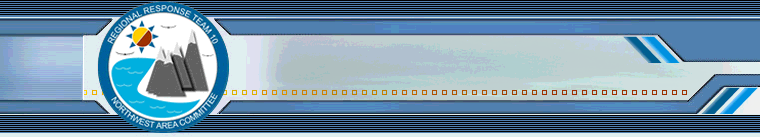 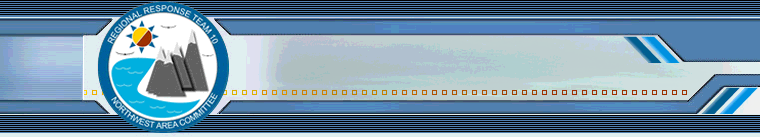 2017 NWACP Annual Summit
(Name of your organization)
(Name of Presenter)
Issues, proposed NWACP Changes or exercises:
Proposed Issue/Change/Update #1 ……………
Proposed Issue/Change/Update #2 ……………
Proposed Issue/Change/Update #3 ……………
Please provide contact info:
Name of presenter: presenter name
Email address: presenter email
Phone: presenter phone
Mailing address: presenter mailing address